Герои малой Родины
Афганская война 25 декабря 1979 г. – 15 февраля 1989 г.
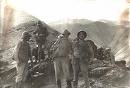 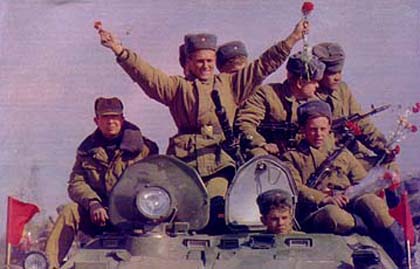 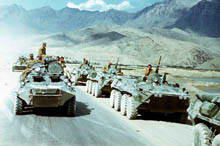 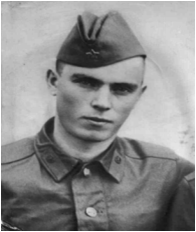 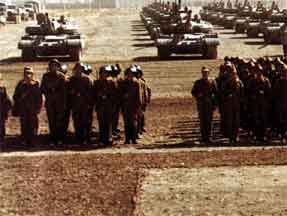 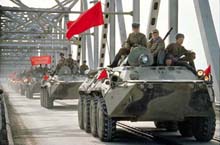 Войн-интернационалист Сергеев Николай Николаевич
Николай Николаевич Сергеев родился 8 декабря 1962 года в п.Вига Чухломского района Костромской области
Коля (справа) в пионерском лагере имени Павлика МорозоваКоля был заводилой среди ребят, общительным, компанейским парнем
После окончания курсов шофёров  в СПТУ им. Чижова 30 марта 1981 года получает повестку в Чухломском военкомате. 1 апреля 1981 года Николай Сергеев призван в ряды Вооружённых Сил СССР.
Николай служил в Нарофоминске, затем в Самарканде, а последние три месяца в Кандагаре (Афганистан)
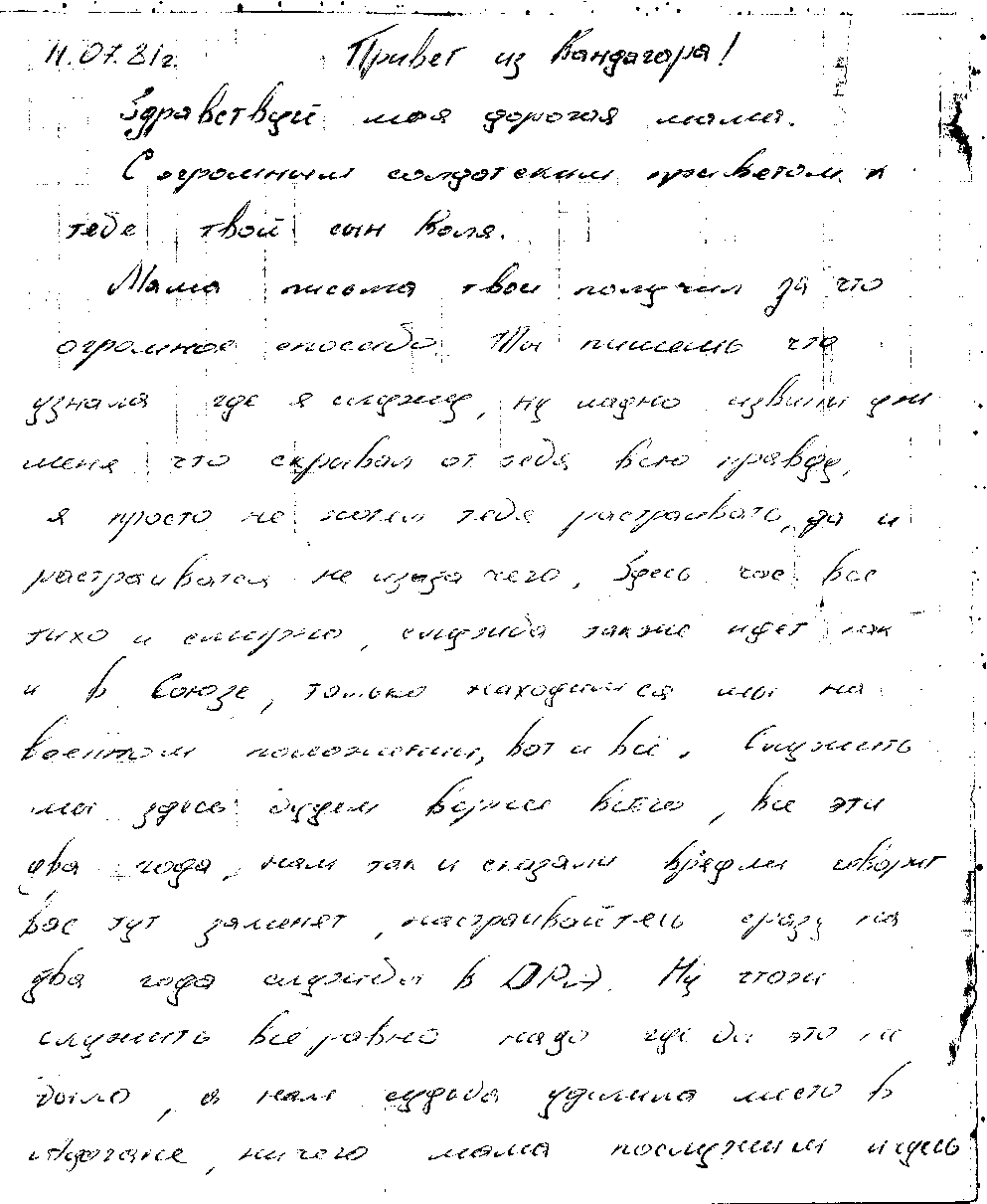 Письма Николая из Афганистана
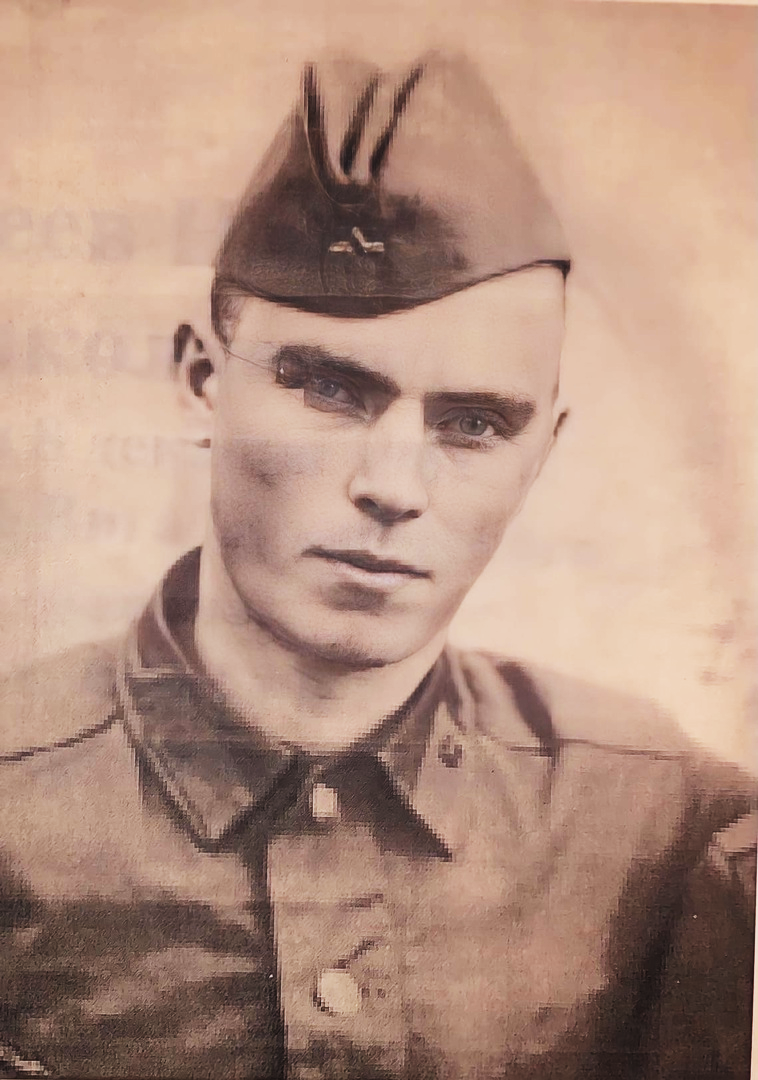 С фотографии смотрит парнишка, 
Взгляд усталый, серьезный такой. 
В смерть не верится - молод он слишком, 
Но уж выпили "за упокой"... 
Меж двух дат небольшой промежуток- 
Не успел накопить он годков. 
Его нет. И становится жутко- 
Пустота...Брешь сквозь сотни веков... 
А с живыми останутся снимки- 
Сотни копий с улыбок и глаз. 
И в земле - опаленные "цинки" 
Да суровость правдивых фраз.
20 сентября 1981 года во время боя Николай Сергеев эвакуировал раненых и был смертельно ранен
30 октября 1981 года гроб с телом воина-интернационалиста Сергеева Николая Николаевича был доставлен на родинуВсе жители посёлка провожали в последний путь восемнадцатилетнего земляка
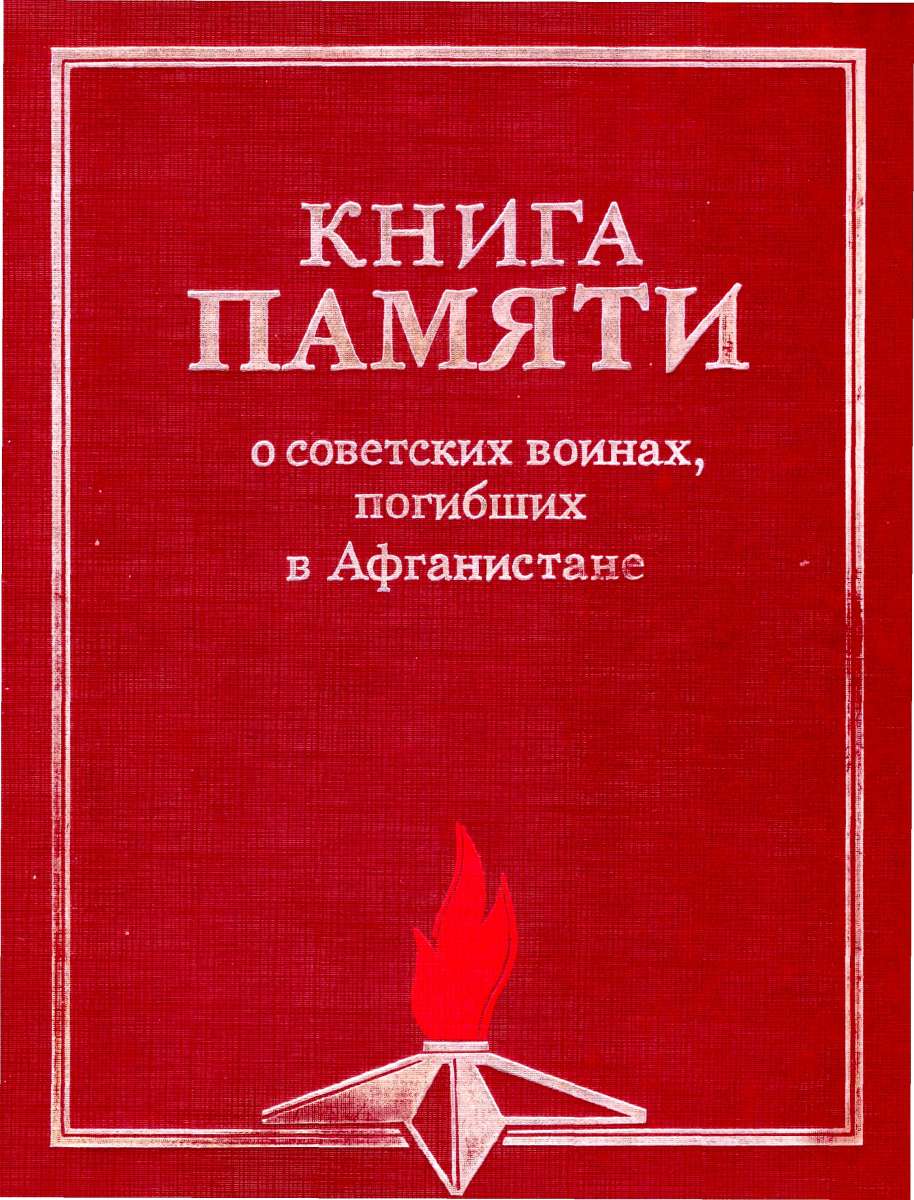 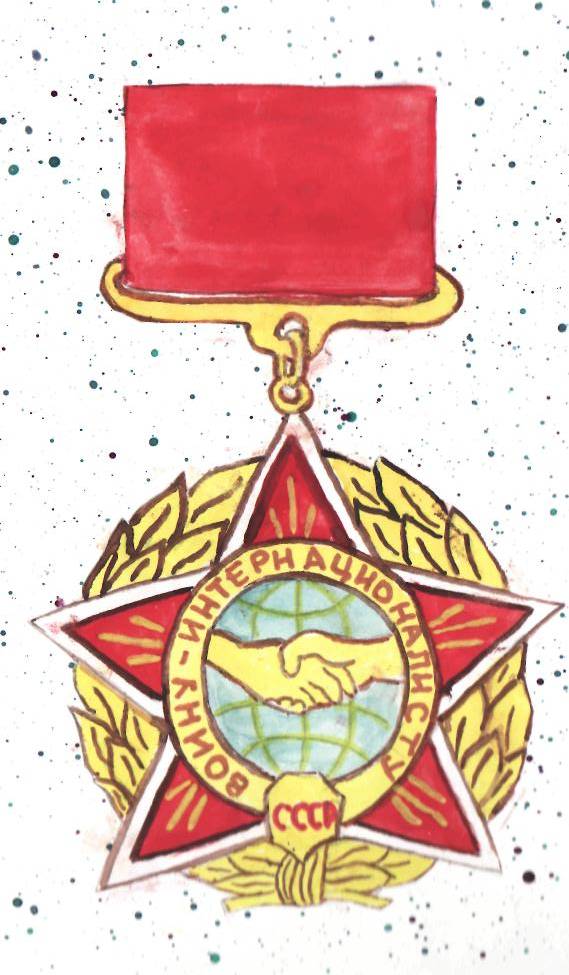 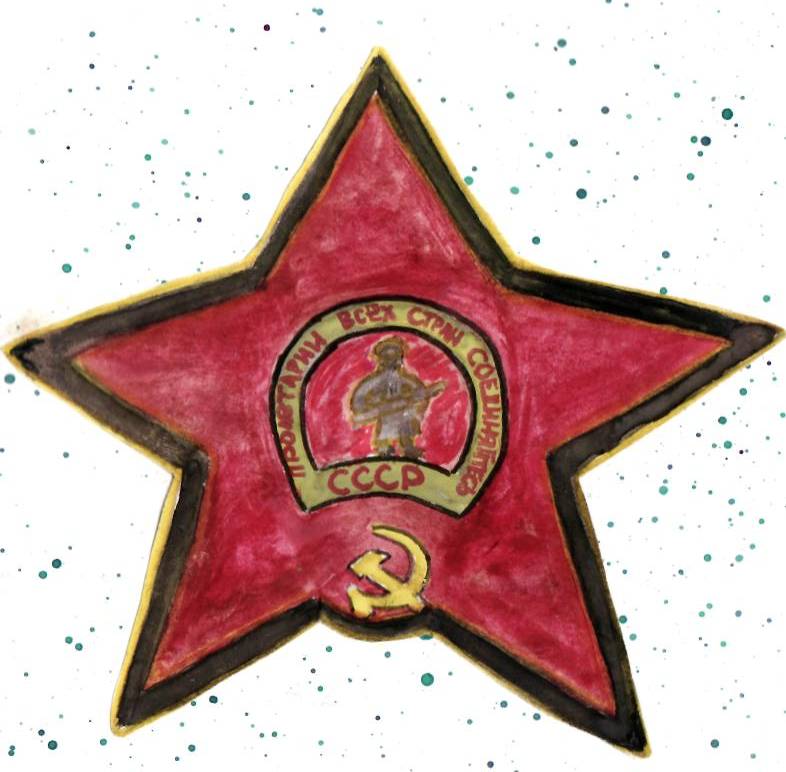 Имя Сергеева Николая Николаевича внесено в книгу Памяти о советских воинах, погибших в Афганистане
В 2007 году на фасаде Вигской средней школы, где учился Николай Николаевич Сергеев, была установлена памятная доска.
Могила Сергеева Николая Николаевича.Николай не умер, он живёт в наших сердцах.
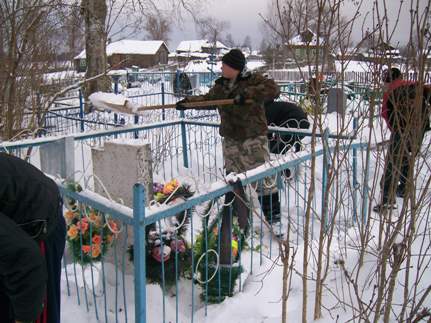 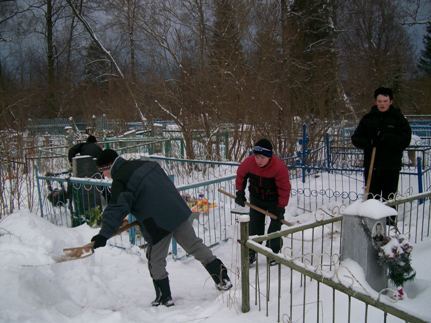 За могилой Николая Николаевича Сергеева ухаживают учащиеся 8 класса (отряд «Милосердие»)
Высока, высока над землёй синева -Это мирное небо над РодинойНо простые и строгие слышим слова:"Боевым награждается орденом!"